TIẾNG VIỆT 2
Tập 1
Tuần 9
Ôn tập giữa học kì 1 – Tiết 9,10
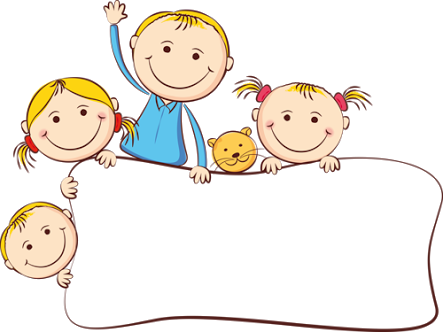 KHỞI ĐỘNG
Chúng em là cái nụThời gian là lời caNắng mưa tưới tắm nụNở xòe thành bông hoa.

Chúng em là bông hoaThời gian là tiếng hátĐất trời nuôi dưỡng hoaThành hoa thơm ngọt mật.

Chúng em là yêu thươngVô tư và chân thậtỞ trên Trái Đất nàyChúng em là đẹp nhất.
Phạm Đông Hưng
ĐỌC
Chúng em
 là đẹp nhất
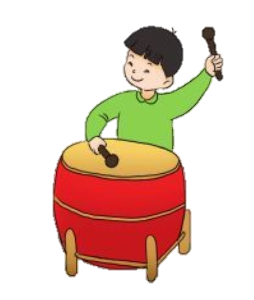 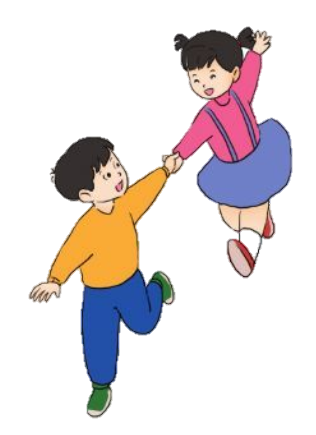 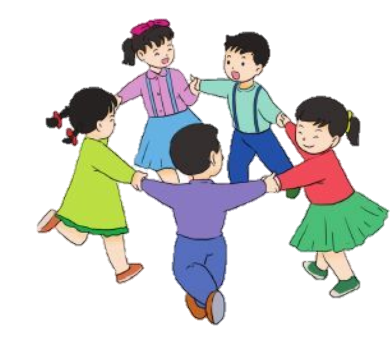 Chúng em là cái nụThời gian là lời caNắng mưa tưới tắm nụNở xòe thành bông hoa.

Chúng em là bông hoaThời gian là tiếng hátĐất trời nuôi dưỡng hoaThành hoa thơm ngọt mật..

Chúng em là yêu thươngVô tư và chân thậtỞ trên Trái Đất nàyChúng em là đẹp nhất.
Phạm Đông Hưng
LUYỆN ĐỌC
lời ca
Nở xòe
Chúng em
 là đẹp nhất
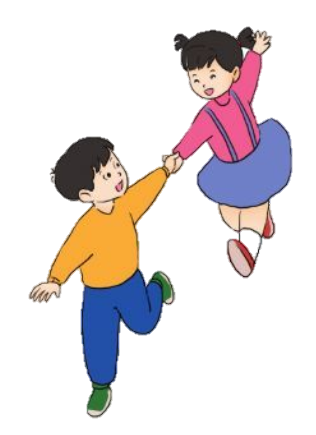 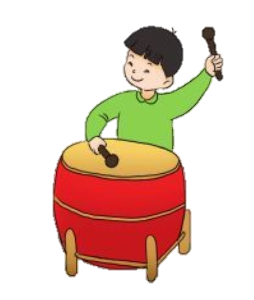 nuôi dưỡng
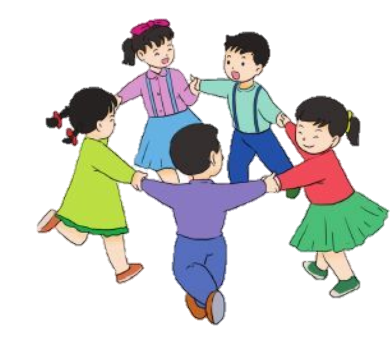 ĐỌC TOÀN BÀI
Chúng em là cái nụThời gian là lời caNắng mưa tưới tắm nụNở xòe thành bông hoa.

Chúng em là bông hoaThời gian là tiếng hátĐất trời nuôi dưỡng hoaThành hoa thơm ngọt mật.

Chúng em là yêu thươngVô tư và chân thậtỞ trên Trái Đất nàyChúng em là đẹp nhất.
Phạm Đông Hưng
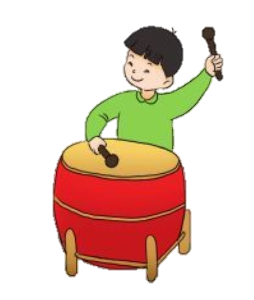 Chúng em
 là đẹp nhất
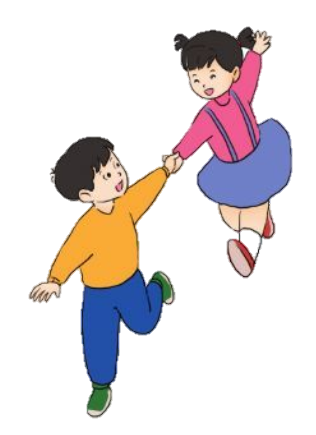 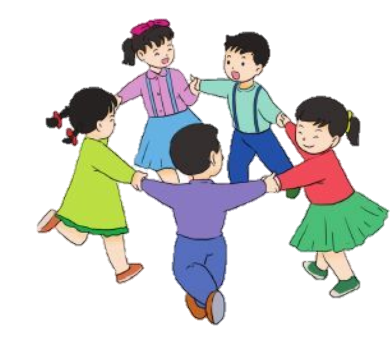 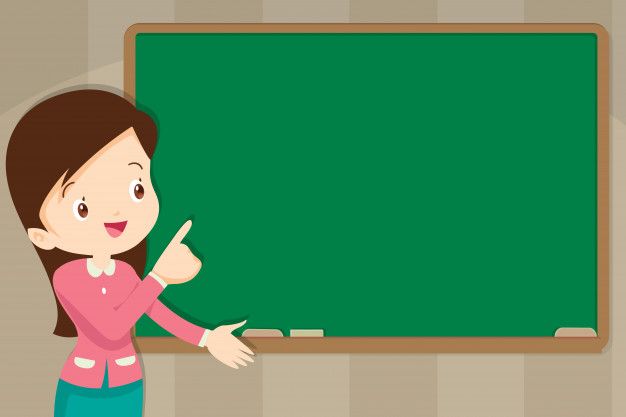 CÂU HỎI 
VÀ BÀI TẬP
1. Đánh dấu  vào ô trống trước ý đúng:
a.Trong khổ thơ 1, trẻ em được so sánh với những gì?
	Những nụ hoa, bông hoa
	Những lời ca, tiếng hát
	Thời gian và nắng mưa
Chúng em là đẹp nhất
Chúng em là cái nụThời gian là lời caNắng mưa tưới tắm nụNở xòe thành bông hoa.

Chúng em là bông hoaThời gian là tiếng hátĐất trời nuôi dưỡng hoaThành hoa thơm ngọt mật.

Chúng em là yêu thươngVô tư và chân thậtỞ trên Trái Đất nàyChúng em là đẹp nhất.
Phạm Đông Hưng
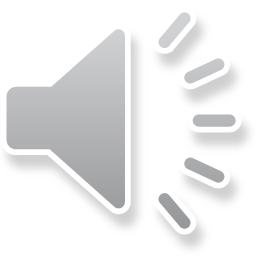 
b. Những gì đã nuôi dưỡng bông hoa lớn lên?
	Chúng em
	Quả ngọt
	Đất trời
Chúng em là đẹp nhất
Chúng em là cái nụThời gian là lời caNắng mưa tưới tắm nụNở xòe thành bông hoa.

Chúng em là bông hoaThời gian là tiếng hátĐất trời nuôi dưỡng hoaThành hoa thơm ngọt mật.

Chúng em là yêu thươngVô tư và chân thậtỞ trên Trái Đất nàyChúng em là đẹp nhất.
Phạm Đông Hưng
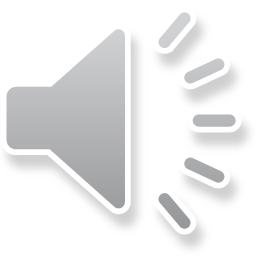 
Chúng em là đẹp nhất
c. Dòng nào dưới đây nêu đúng các từ chỉ đặc điểm ở khổ 3?
	 Chúng em, là, yêu thương
	 Chúng em, vô tư, chân thật
	 Vô tư, chân thật, đẹp
Chúng em là cái nụThời gian là lời caNắng mưa tưới tắm nụNở xòe thành bông hoa.

Chúng em là bông hoaThời gian là tiếng hátĐất trời nuôi dưỡng hoaThành hoa thơm ngọt mật.

Chúng em là yêu thươngVô tư và chân thậtỞ trên Trái Đất nàyChúng em là đẹp nhất.
Phạm Đông Hưng
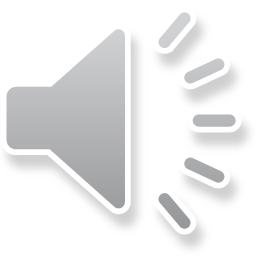 
Chúng em là đẹp nhất
Chúng em là cái nụThời gian là lời caNắng mưa tưới tắm nụNở xòe thành bông hoa.

Chúng em là bông hoaThời gian là tiếng hátĐất trời nuôi dưỡng hoaThành hoa thơm ngọt mật.

Chúng em là yêu thươngVô tư và chân thậtỞ trên Trái Đất nàyChúng em là đẹp nhất.
Phạm Đông Hưng
2. Những tiếng nào ở cuối dòng trong khổ thơ 3 bắt vần với nhau?
Thật – đất – nhất
3. Đặt câu:
Nói về trẻ em.	    
             Trẻ em là những bông hoa.

b. Nói về tình yêu thương dành cho trẻ em.
	      Mọi người đều yêu thương trẻ em.
M
Trẻ em như búp trên cành.
M
Cô giáo rất yêu thương các em học trò nhỏ.
Ngày mai lên sao Kim
Ngày mai lên sao KimXem có gì trên đóCó nắng và có gió?Có ngày và có đêm?

Ngày mai lên sao KimXem có gì trong đóNếu những gì chưa cóThì chúng mình mang thêm.
Phùng Ngọc Hùng
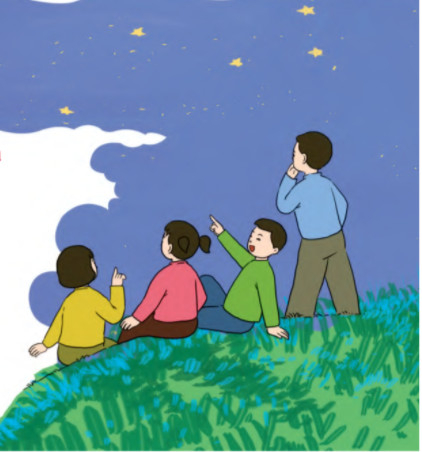 1. Bài thơ viết về điều gì ?
Ngày mai lên sao Kim

Ngày mai lên sao KimXem có gì trên đóCó nắng và có gió?Có ngày và có đêm?

Ngày mai lên sao KimXem có gì trong đóNếu những gì chưa cóThì chúng mình mang thêm.
Phùng Ngọc Hùng
- Bài thơ là sự tưởng tượng ngộ về vũ trụ, khát khao khám phá vũ trụ, củ thể là lên sao Kim xem có gì trên đó.
2. Bài chính tả  có mấy dòng?  Mỗi dòng có mấy chữ ?
- Bài thơ có 8 dòng. Mỗi dòng có 5 chữ.
3. Tên bài được viết ở vị trí nào?
- Giữa trang vở, cách lề vở khoảng 4 ô li.
4. Chữ đầu dòng viết như thế nào?
- Viết hoa. Viết cách lề vở khoảng 3 ô li.
Lưu ý tư thế ngồi viết
1 tay cầm viết
1 tay giữ trang vở
Thẳng lưng. Chân đặt thoải mái, đúng vị trí
Khoảng cách từ mắt đến vở 25 đến 30 cm
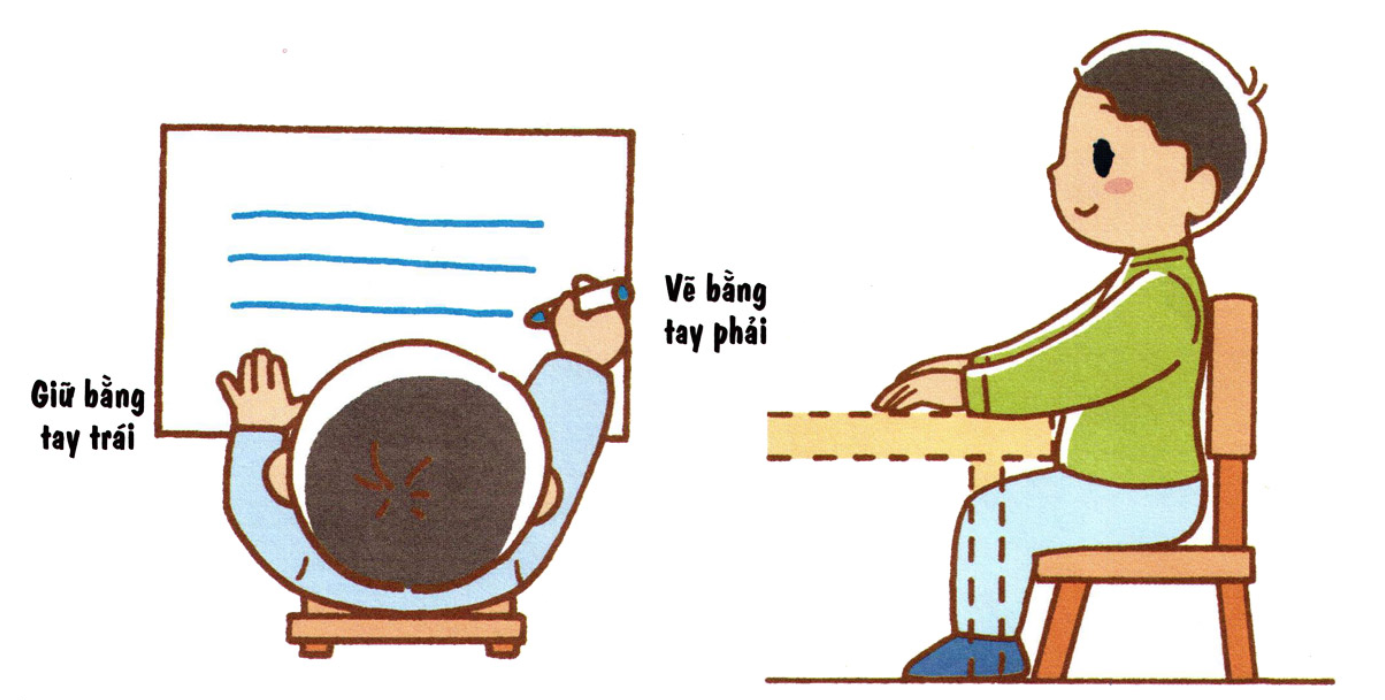 ADD YOUR TITLE
Học sinh viết bài vào vở
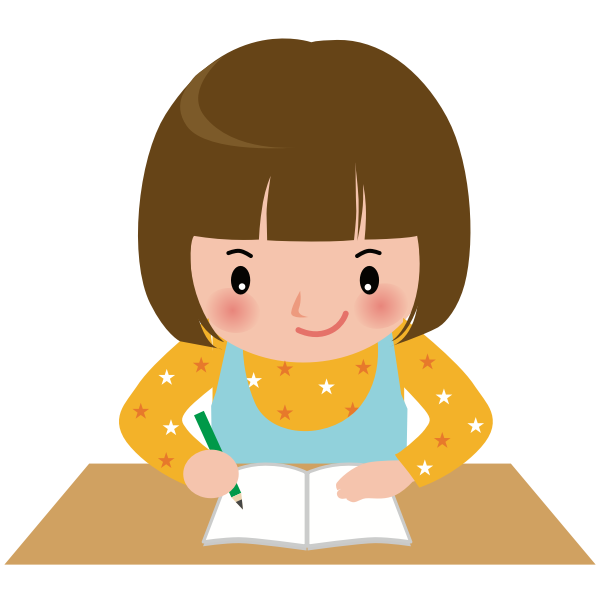 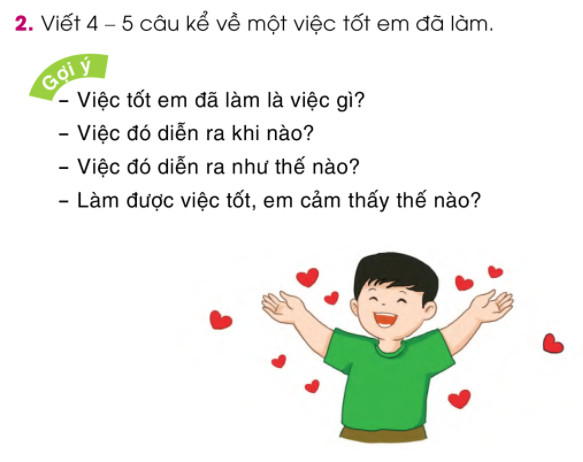 1. Kể về một việc tốt em đã làm.
Câu hỏi gợi ý
Trả lời
- Việc tốt em đã làm là việc gì?
- Em trông em cho mẹ.
- Việc đó diễn ra khi nào?
- Chiều ngày chủ nhật.
- Việc đó diễn ra như thế nào?
- Em chơi với em, nhường em đồ chơi.
- Làm được việc tốt, em cảm thấy thế nào?
- Em cảm thấy rất vui.
18
Nối các câu trả lời lại, để có đoạn văn:
Chiều ngày chủ nhật. Em trông em cho mẹ. Em chơi với em, nhường em đồ chơi cho em. Em cảm thấy rất vui.
Kể về một việc tốt em đã làm
Trong giờ ra chơi, em thấy có ba em nhỏ ngồi ăn bánh kẹo rất vui. Bỗng có một em nhỏ xả rác ở sân trường. Em nhẹ nhàng nhắc nhở: “Em ơi, đừng xả rác ở sân trường như vậy, mất vệ sinh lắm!”. Em nhỏ đã nghe lời em và nhặt vỏ kẹo bỏ vào thùng rác. Về nhà, mẹ khen em: “Con gái của mẹ ngoan quá, con đã biết giữ gìn trường lớp sạch đẹp, mẹ rất vui!”. Em thấy rất vui và hãnh diện với các em nhỏ.
Kể về một việc tốt em đã làm
Mấy hôm nay, bà ngoại em bị bệnh. Em đã lấy nước cho bà uống thuốc và hỏi thăm sức khỏe của bà. Bà em nói: “Bà đỡ mệt rồi. Cảm ơn cháu nhiều. Cháu ngoan quá!”. Em nói: “Không có gì đâu, bà ạ! Đây là việc cháu nên làm”. Bà nhìn em cười âu yếm. Em và bà đều cảm thấy vui sướng trong lòng.
Hoc10 chúc các em học tốt!